Посуда
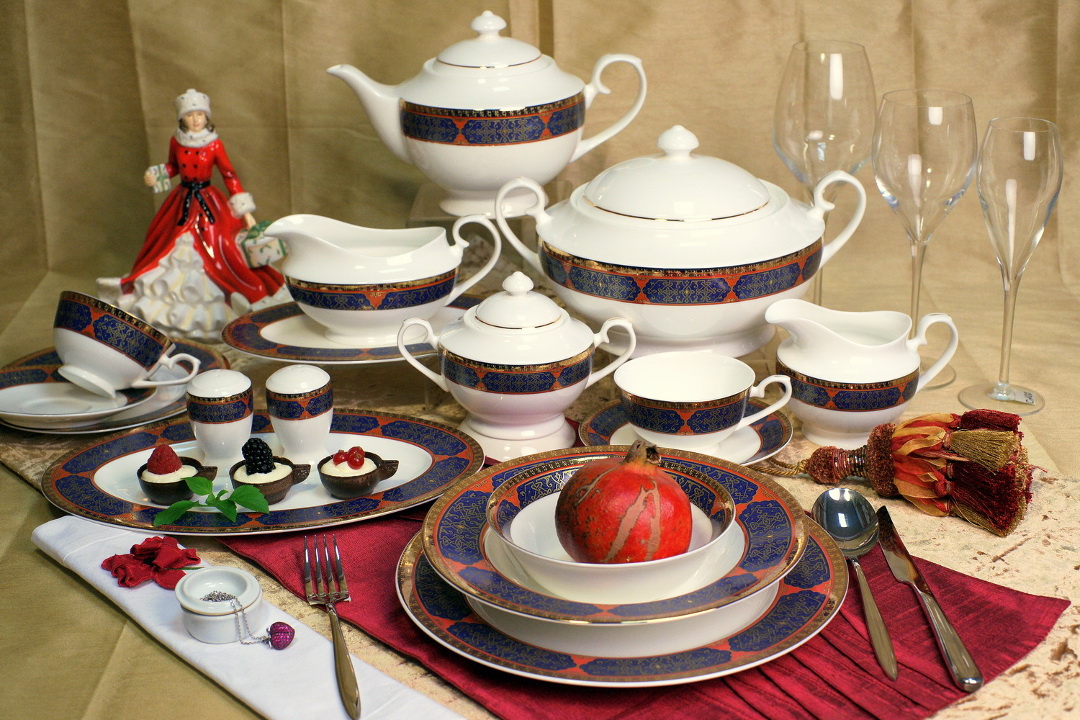 И оладьи, и омлет,И картошку на обед,А блины – вот это да!Жарит всё ...
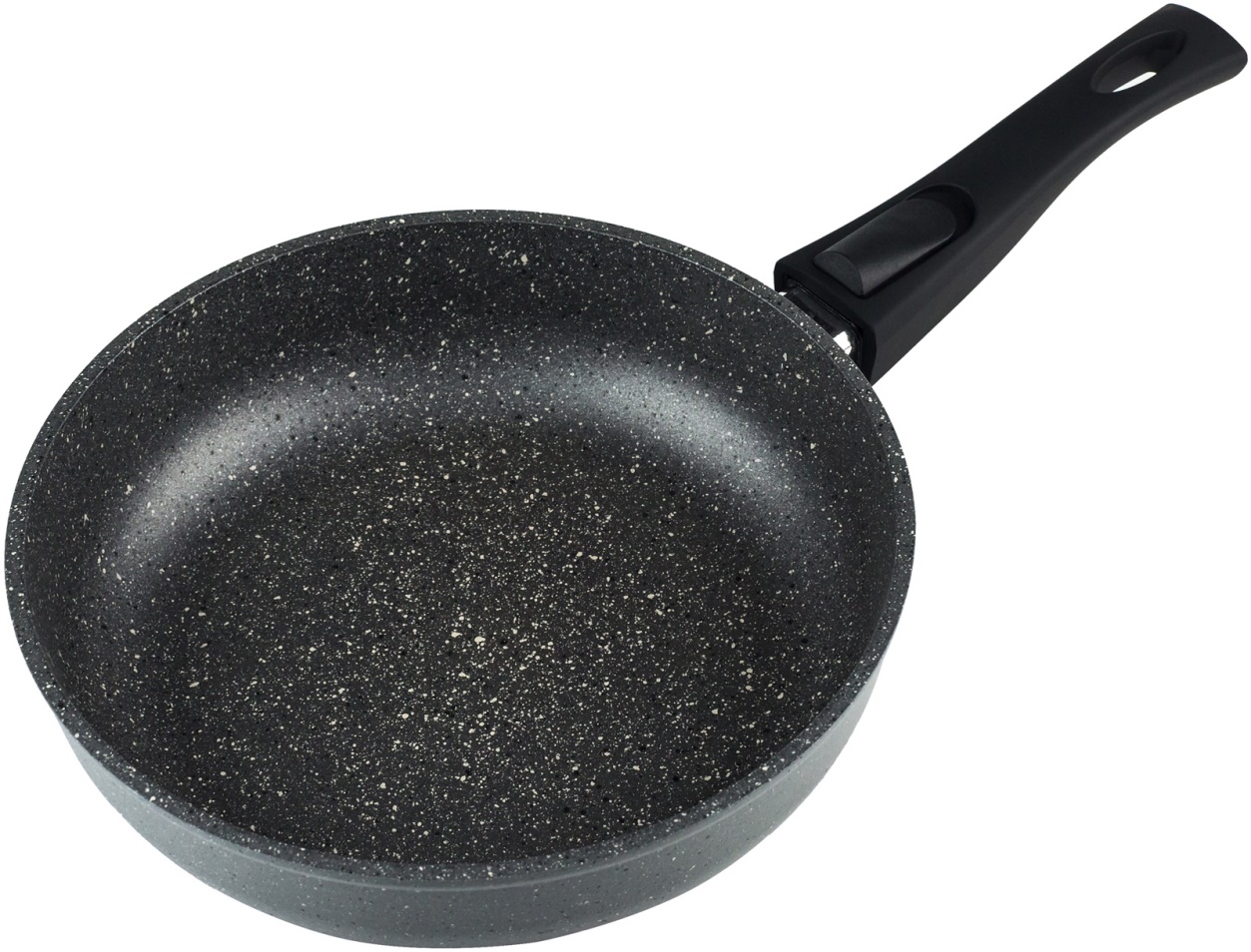 Он орудует так быстро: Аккуратно, тонко, чисто. Режет, режет всё подряд: Фрукты, овощи, салат. На пилу чуть-чуть похож. Осторожно, острый …
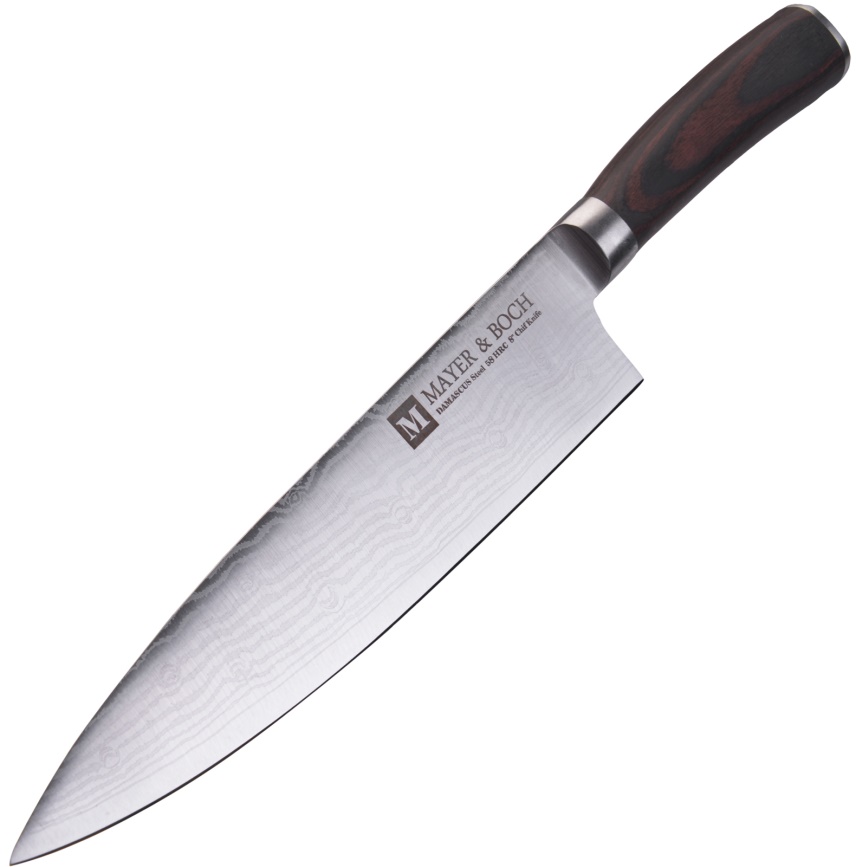 Для питья он предназначен,Хрупок, из стекла, прозрачен,Можно сок в него налить,С удовольствием попить.
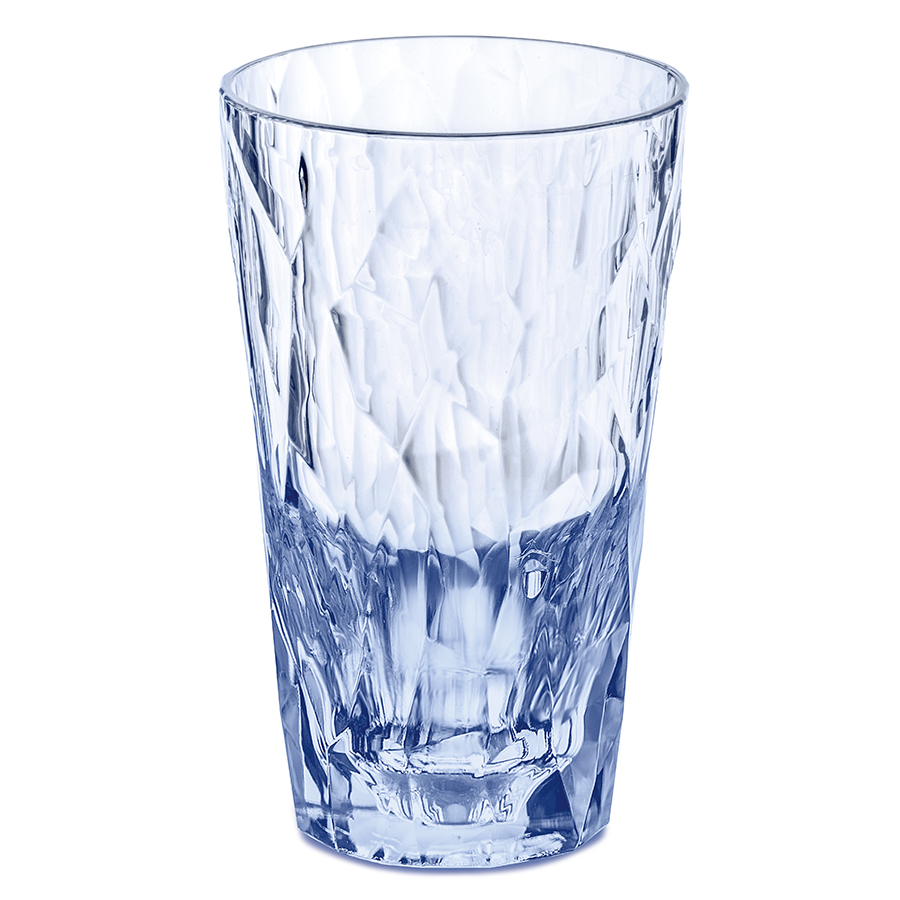 Чтоб поужинать всем дружно,Что на стол поставить нужно?Глубокую иль мелкуюДля еды …
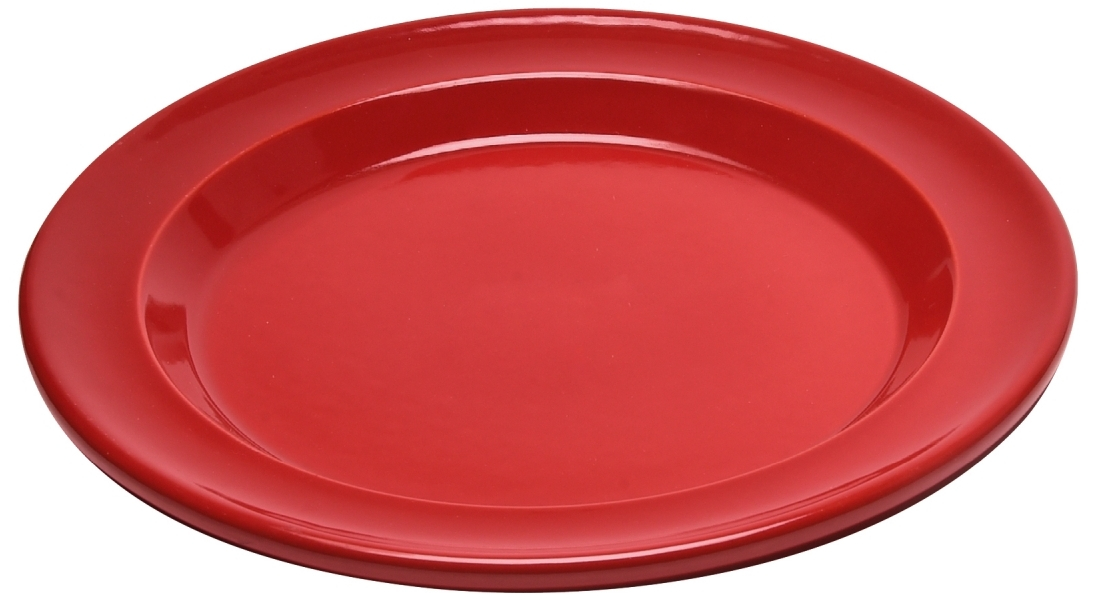 В ней варят щи,Компот и кашуНа всю семью Большую нашу!
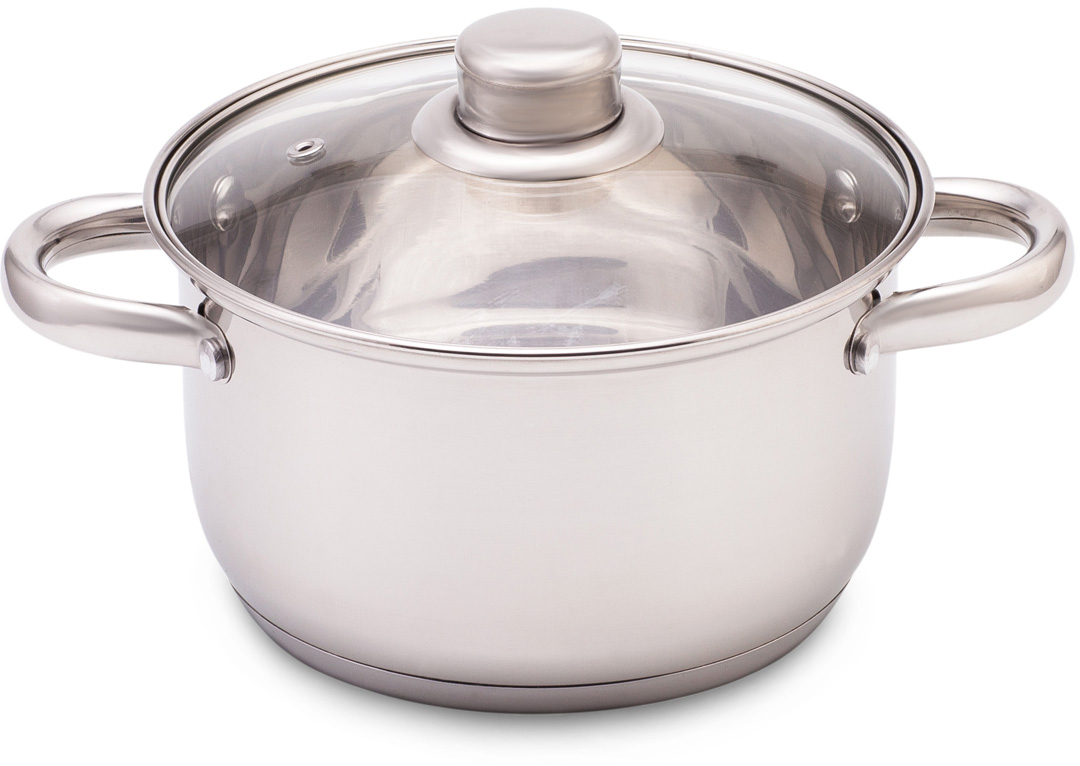 Она всем очень нравится,На блюдечке красавица,С одной рукой милашка,Голубенькая ...
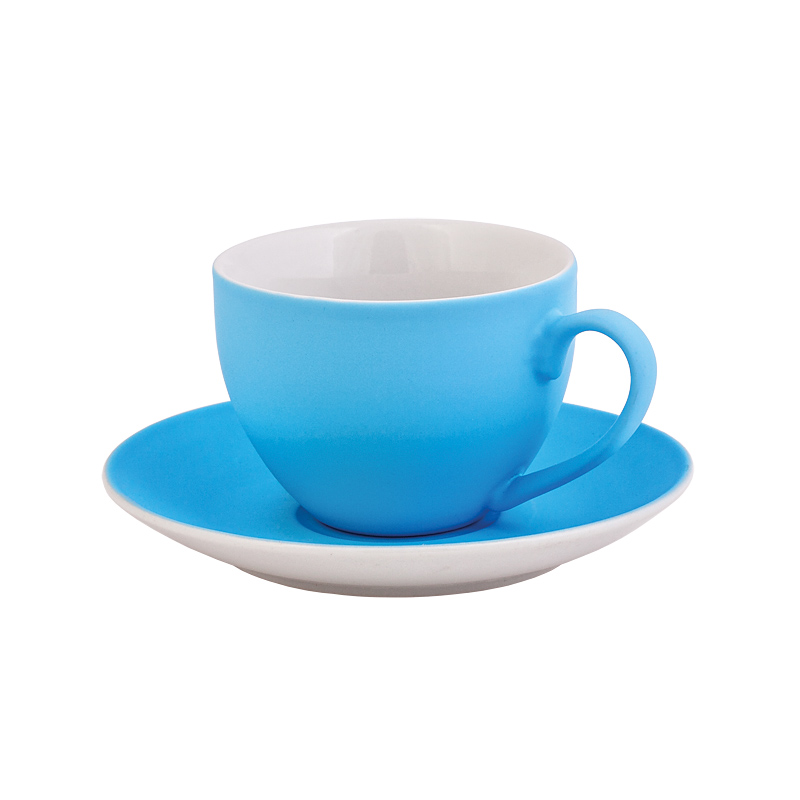 Игра «Один – несколько»
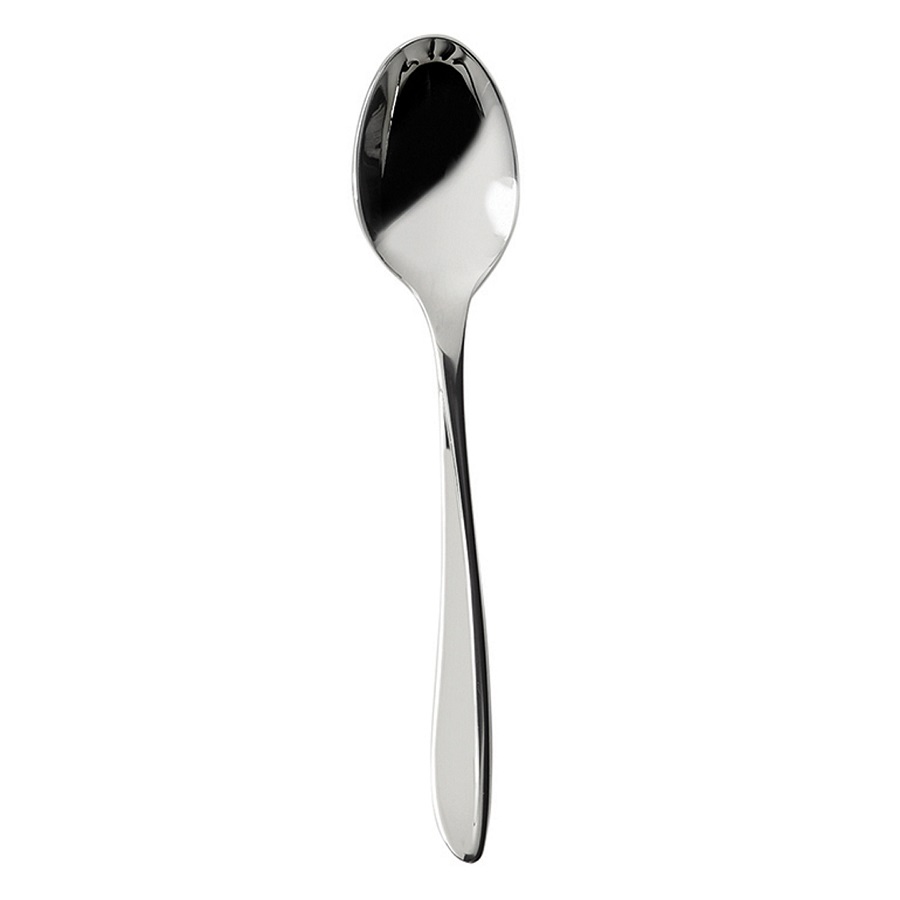 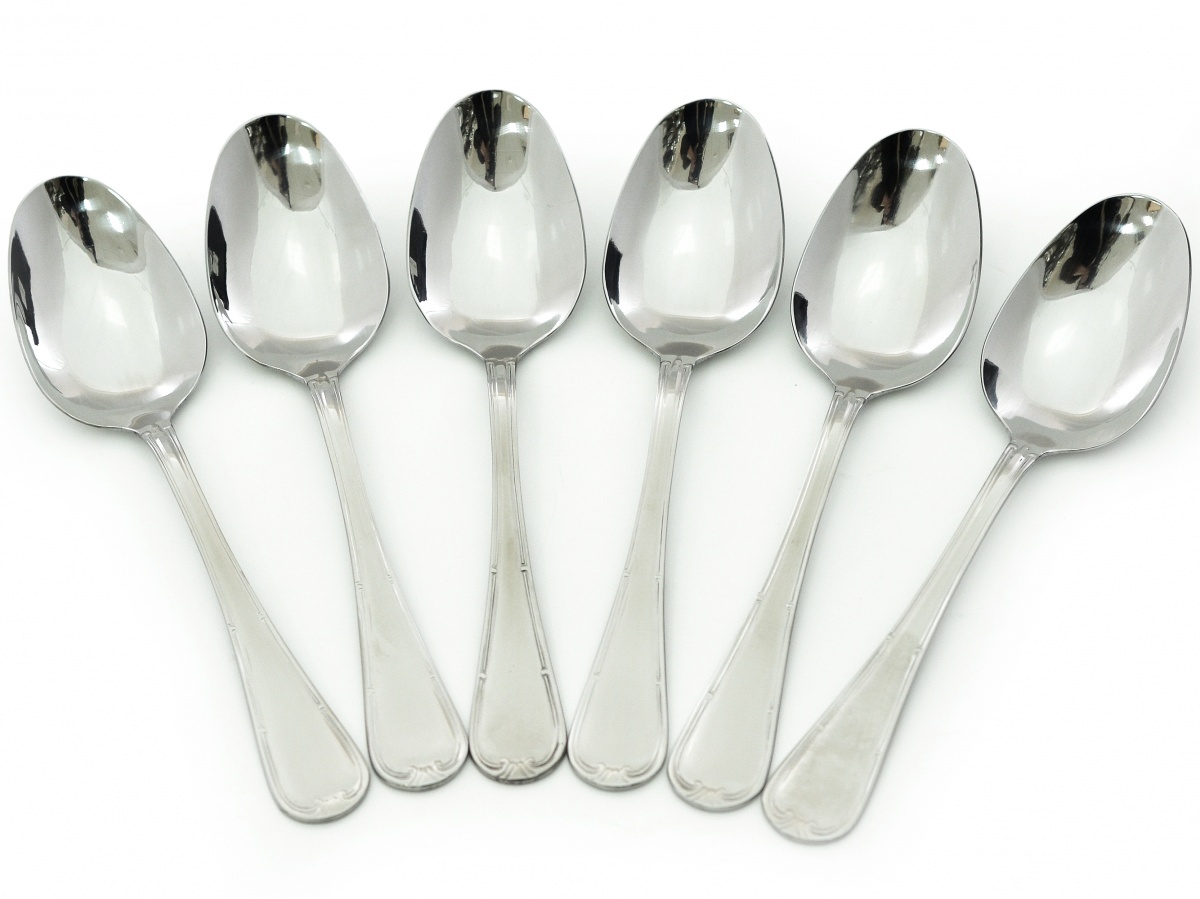 Игра «Один – несколько»
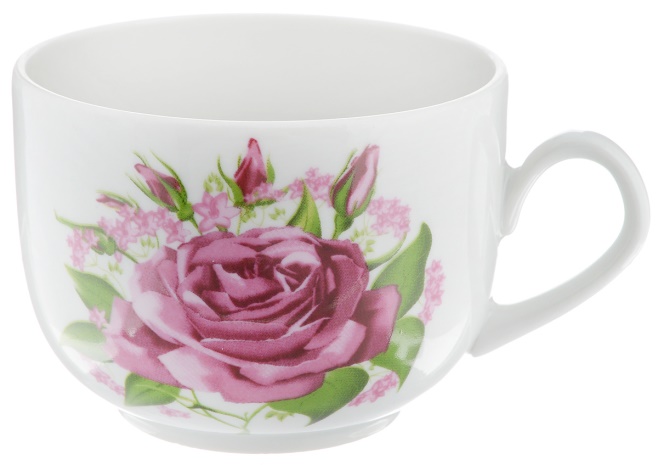 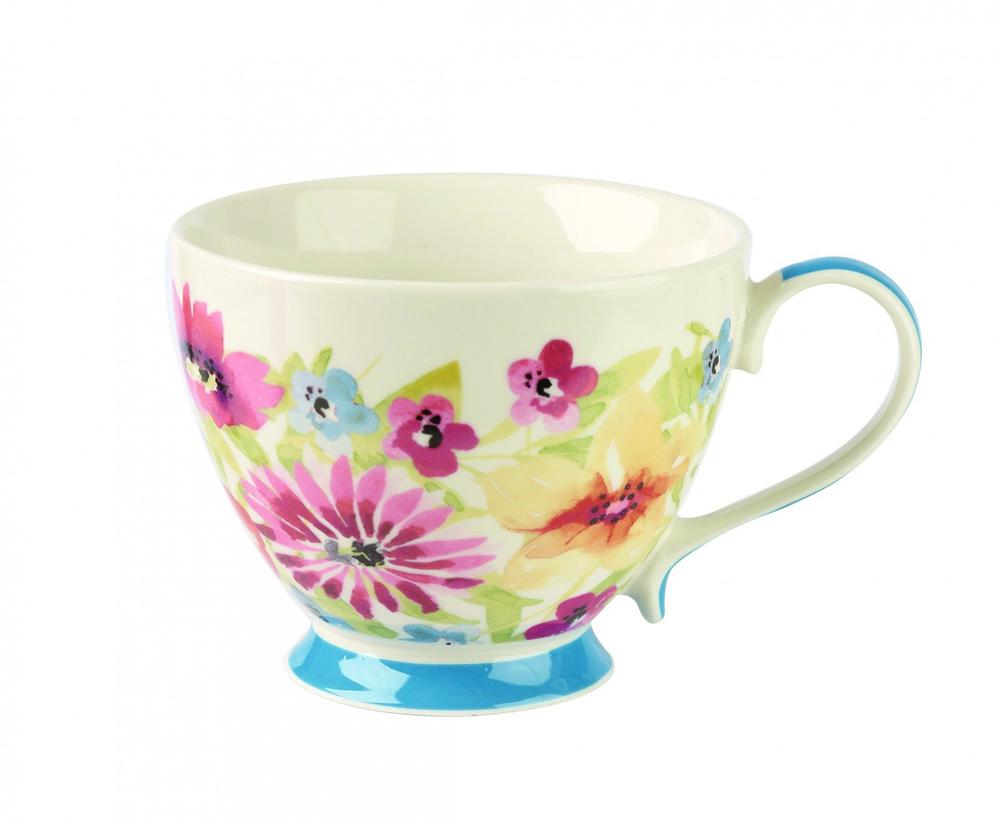 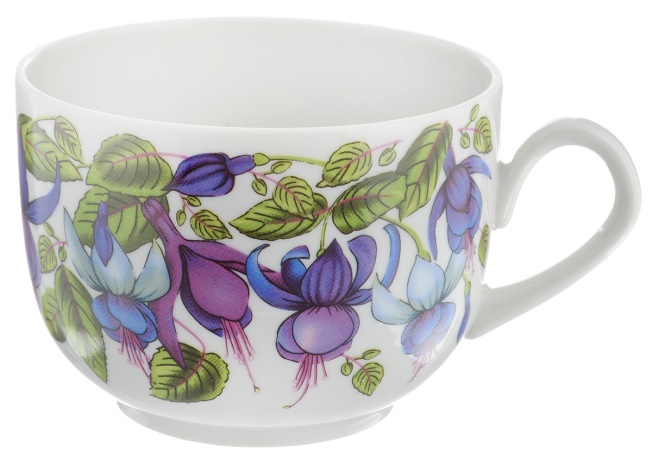 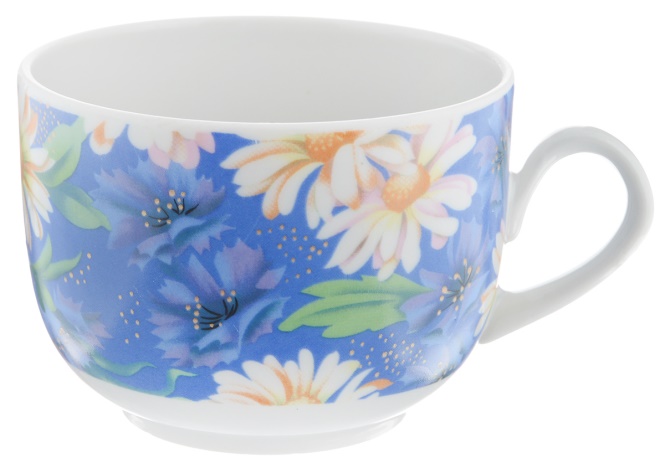 Игра «Один – несколько»
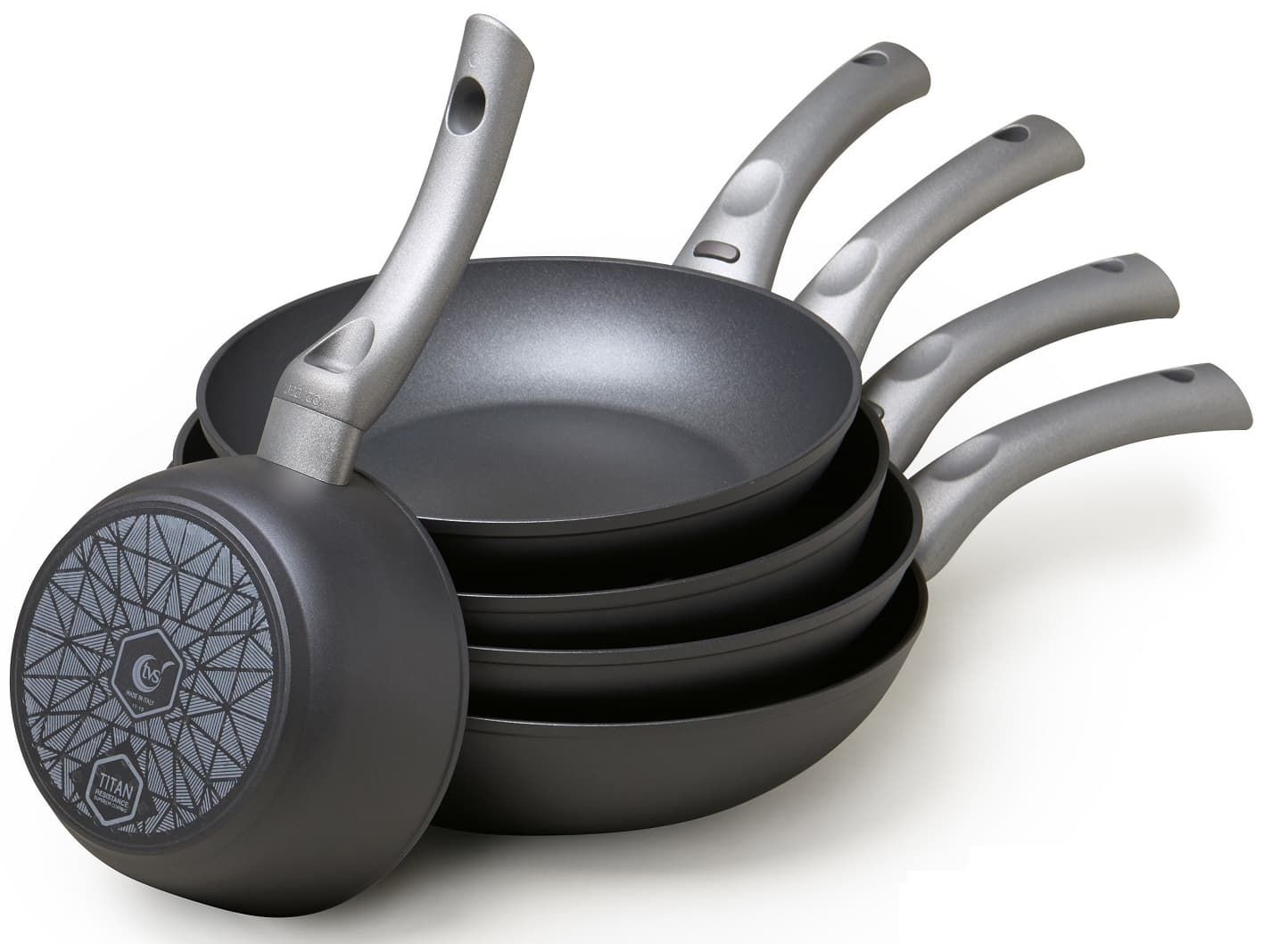 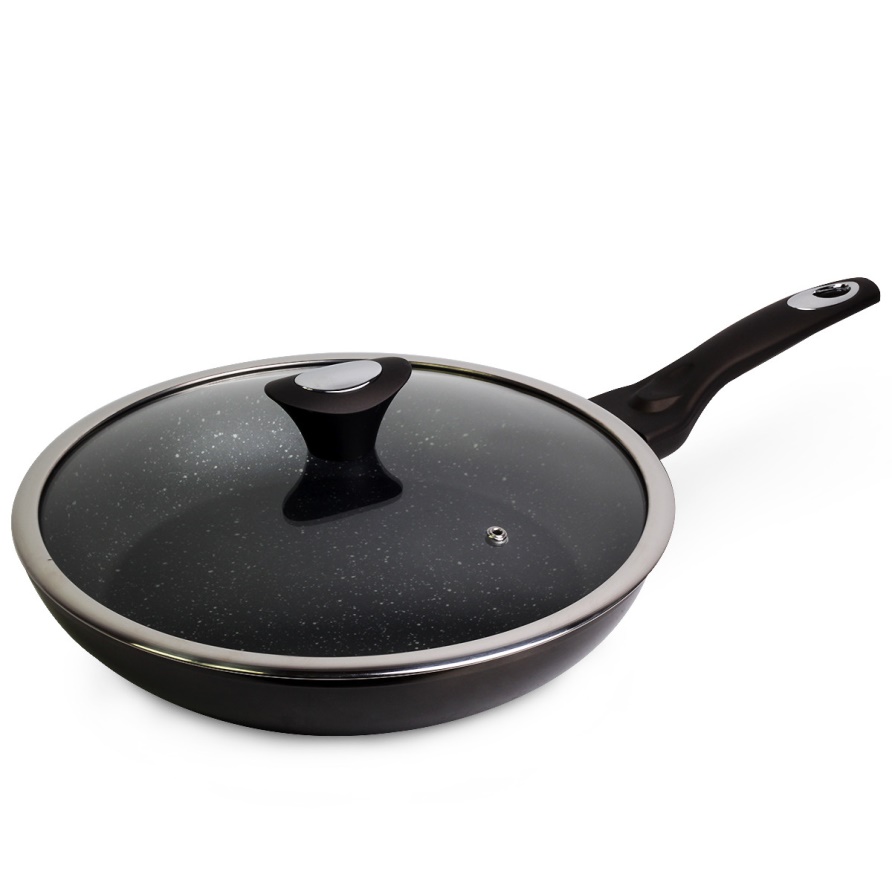 Игра «Один – несколько»
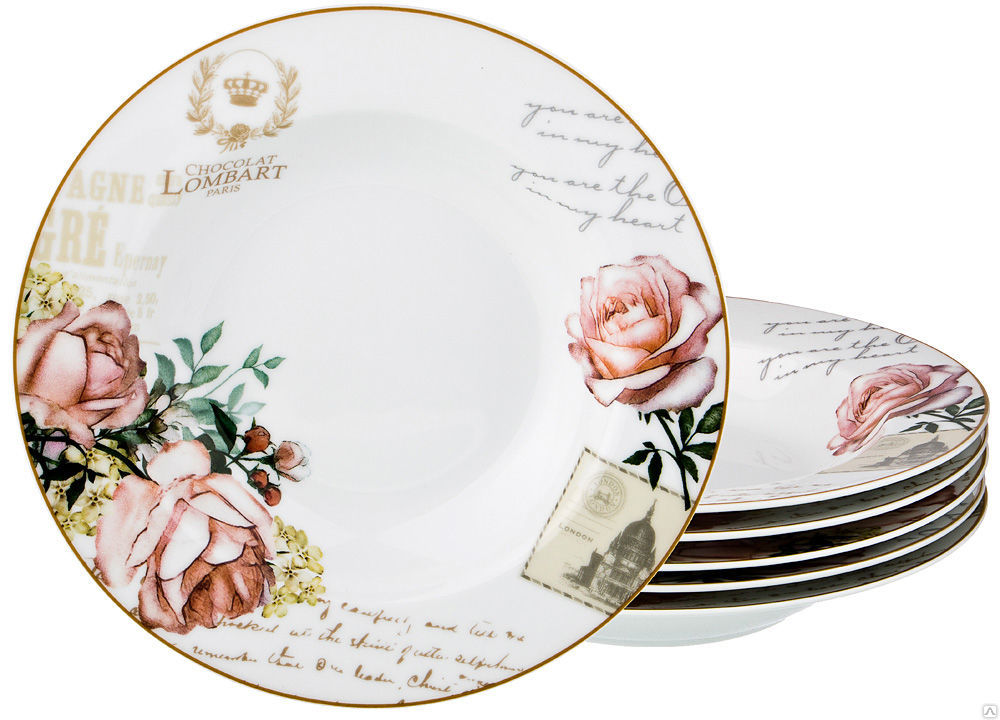 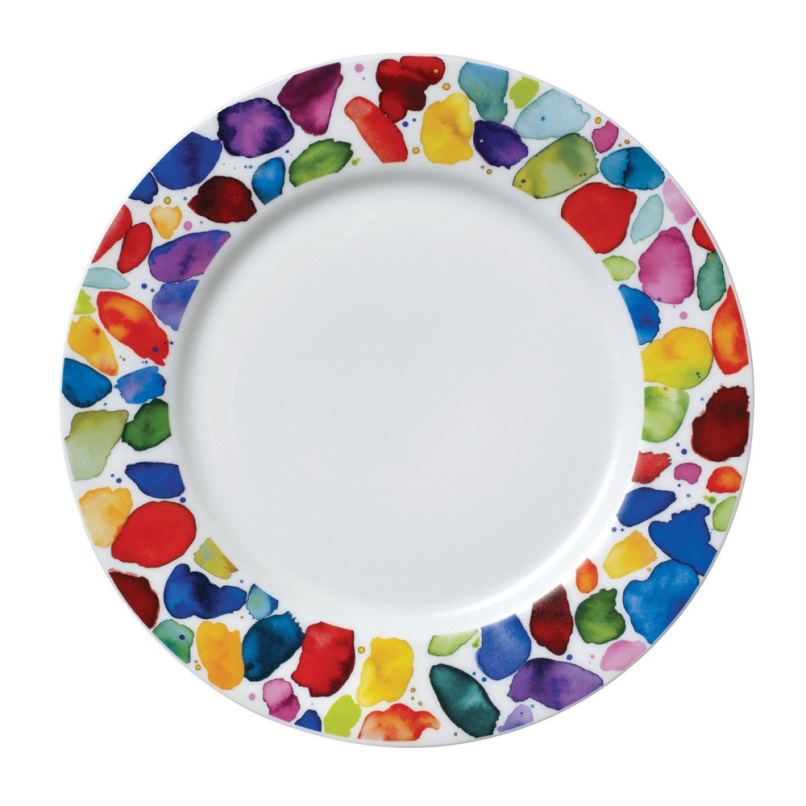 Игра «Один – несколько»
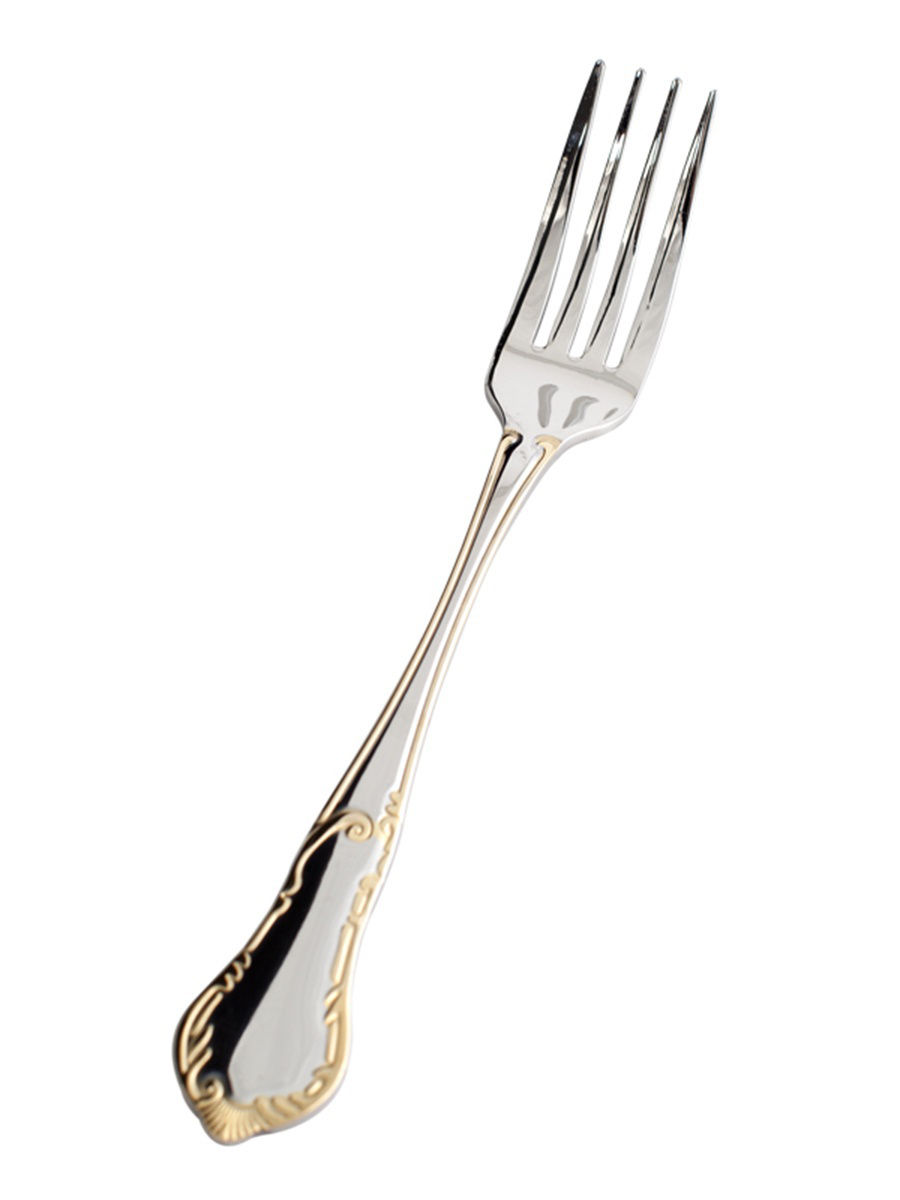 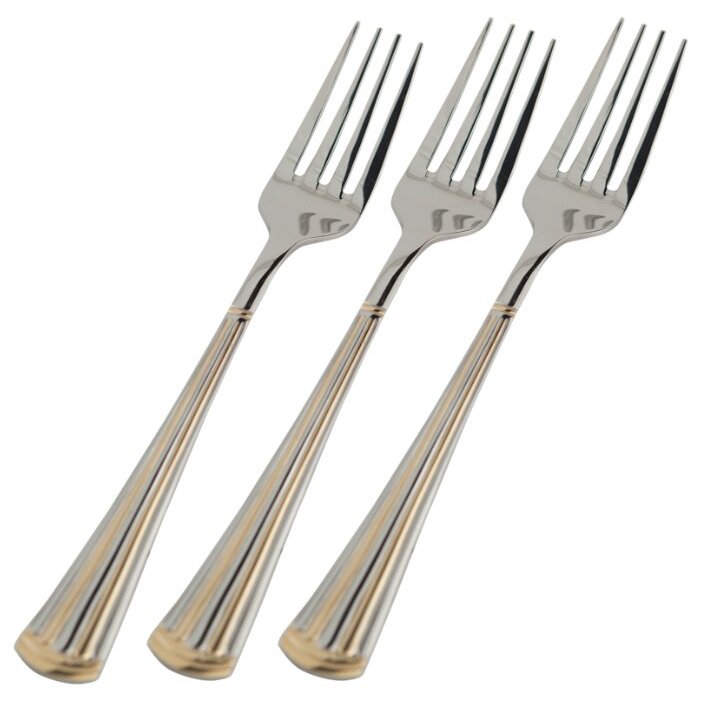 Игра «Один – несколько»
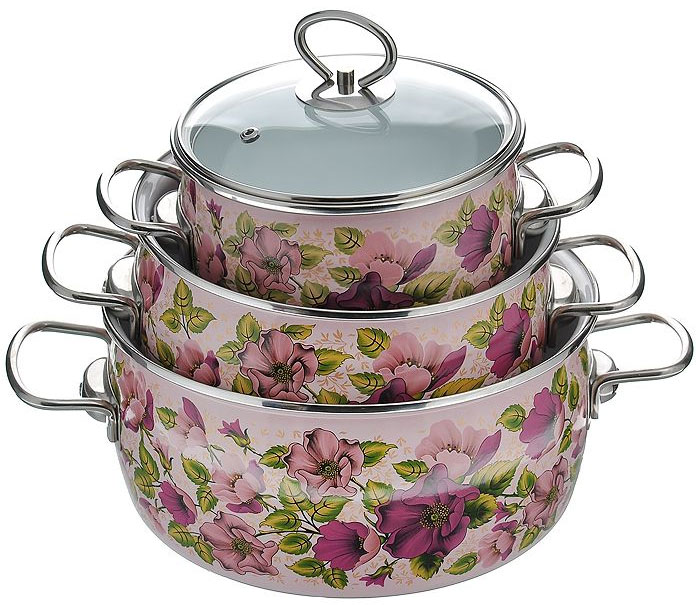 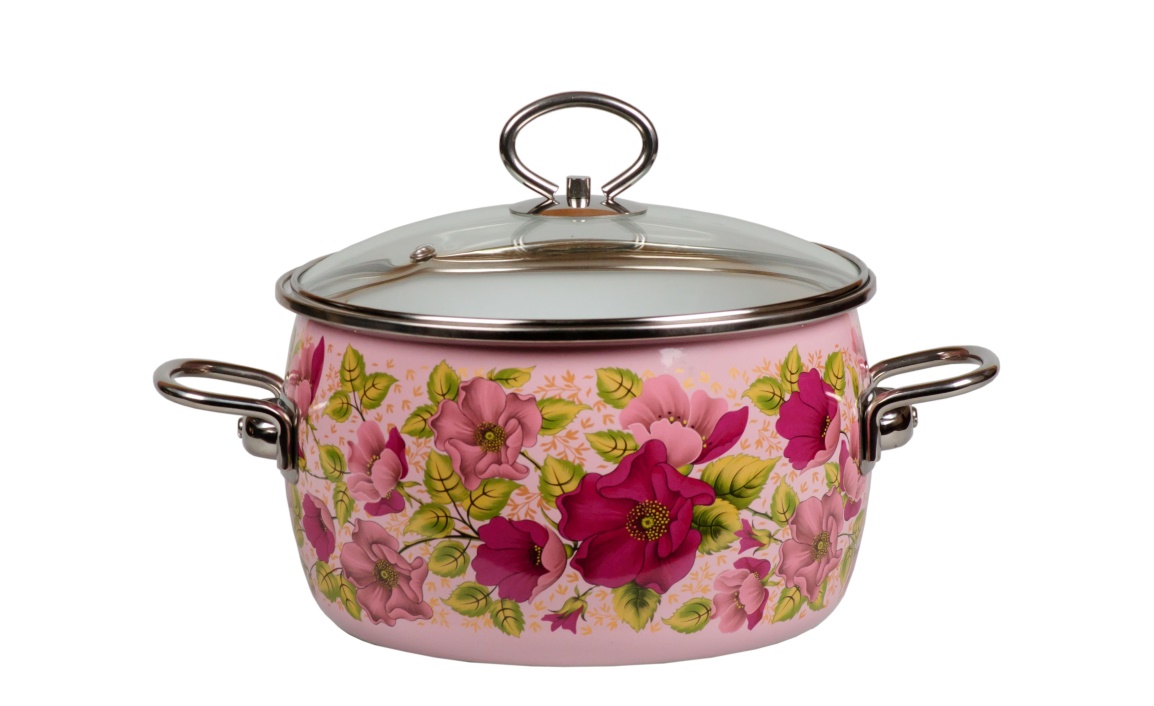 Игра «Четвёртый лишний»
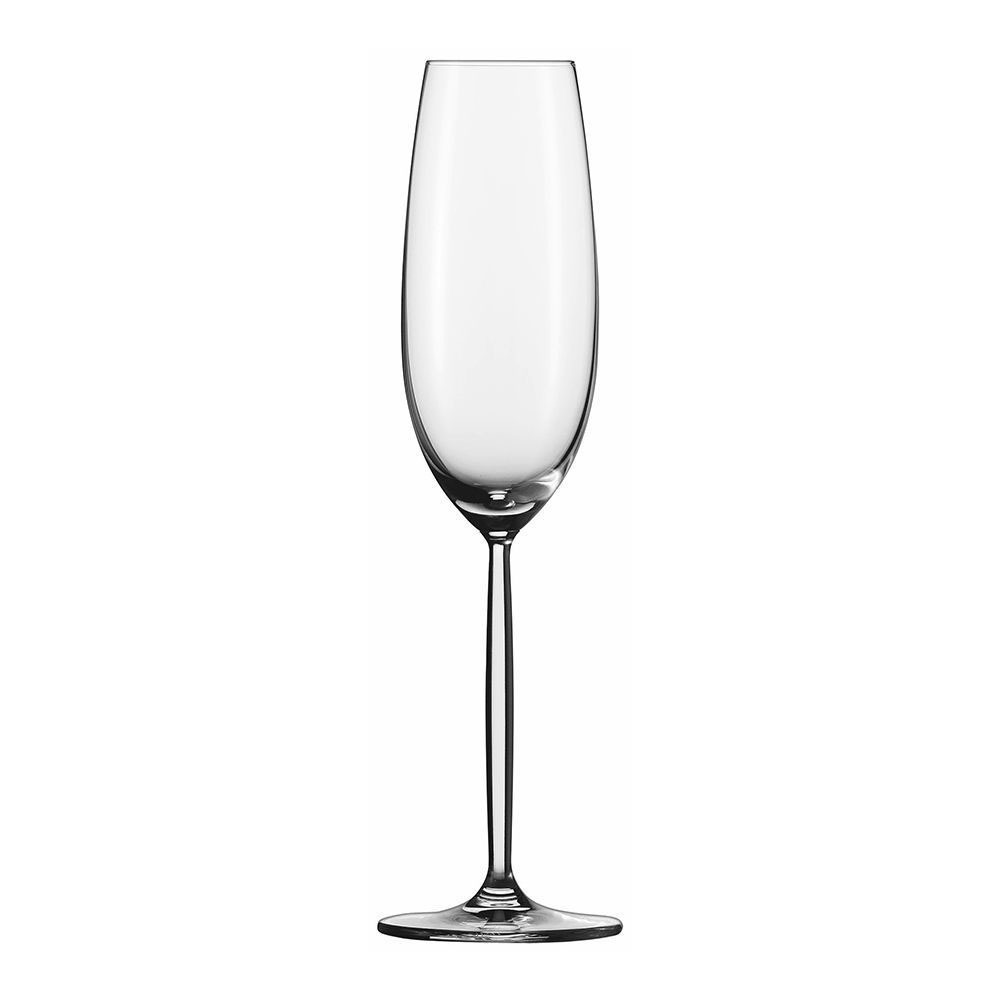 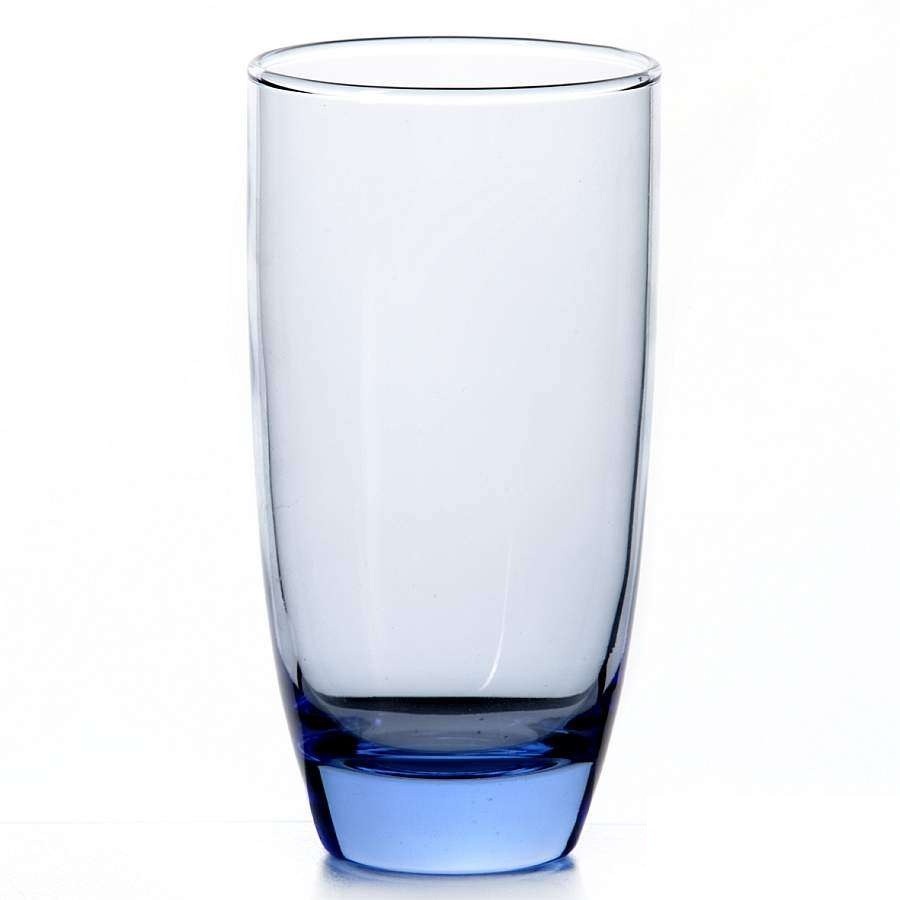 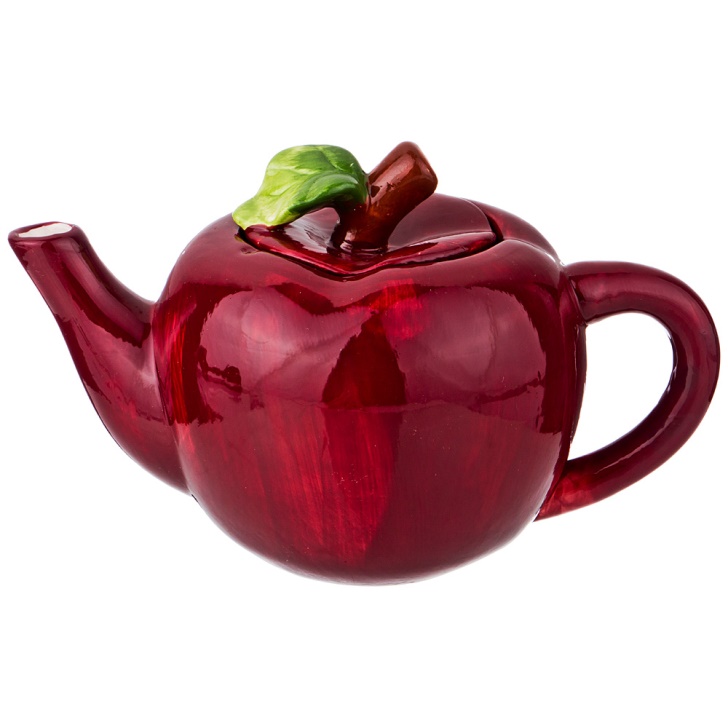 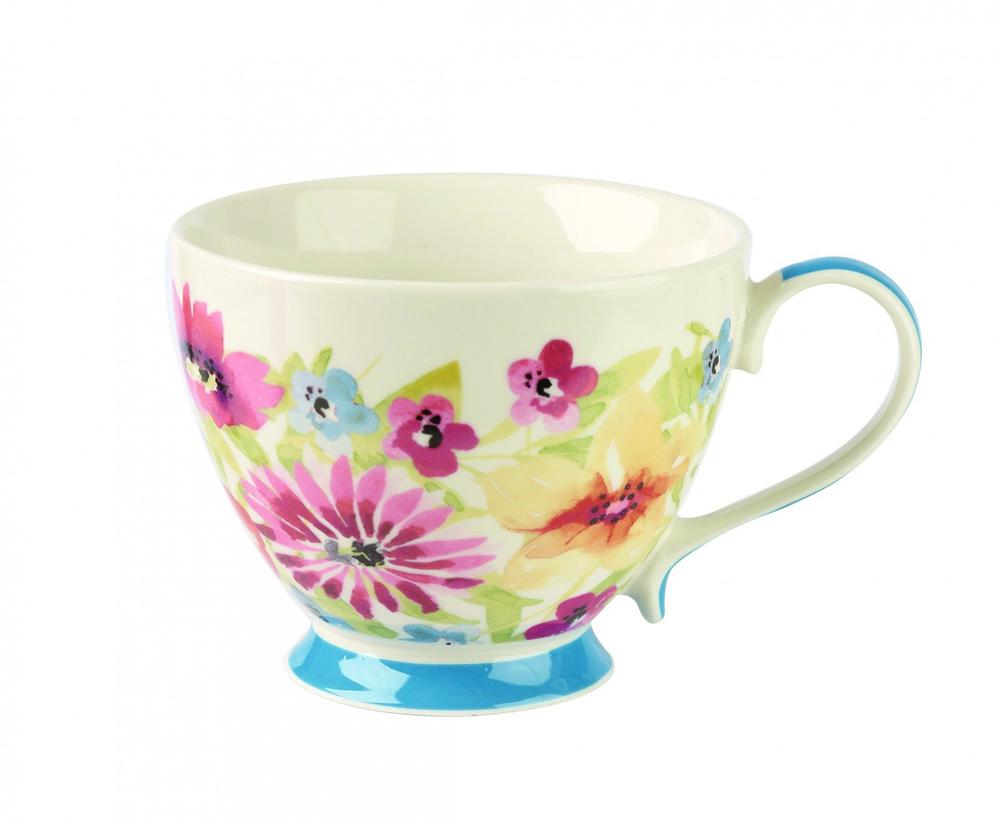 Игра «Четвёртый лишний»
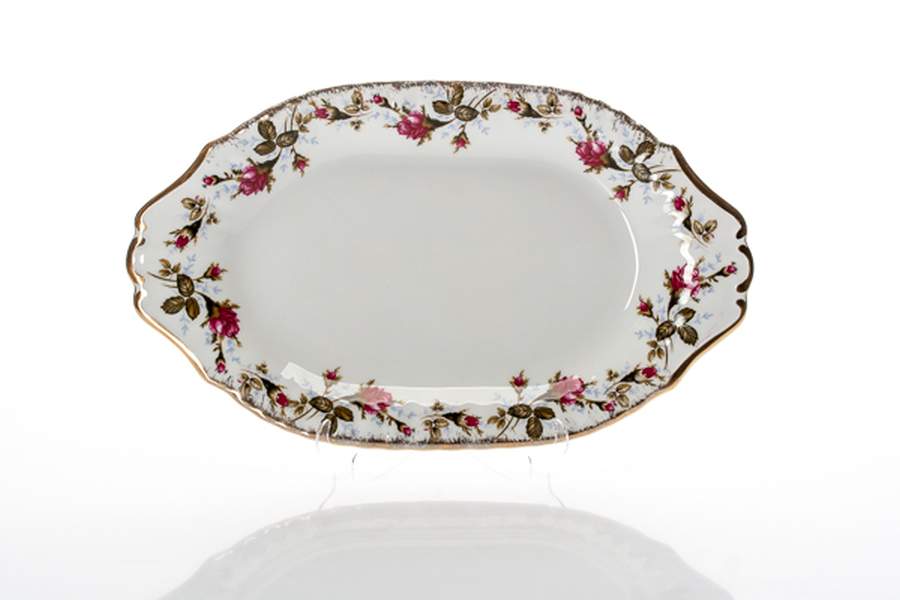 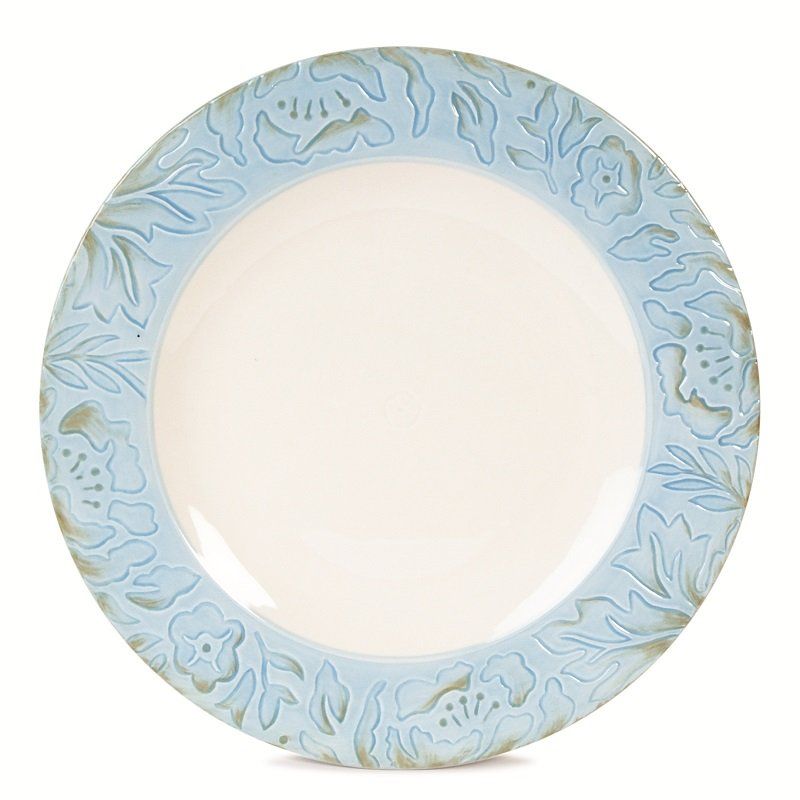 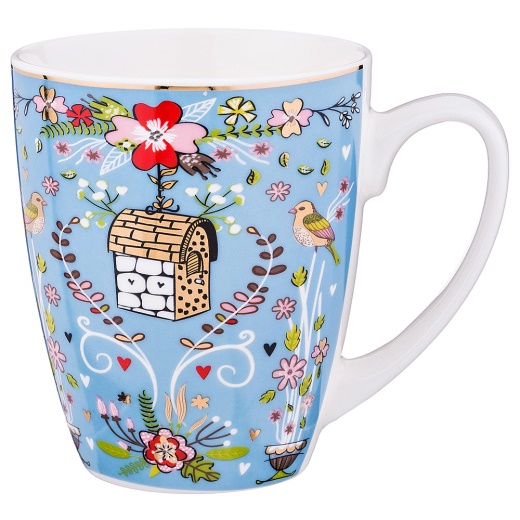 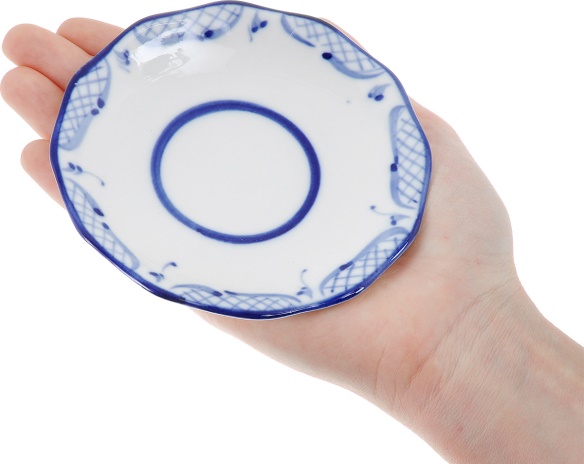 Игра «Четвёртый лишний»
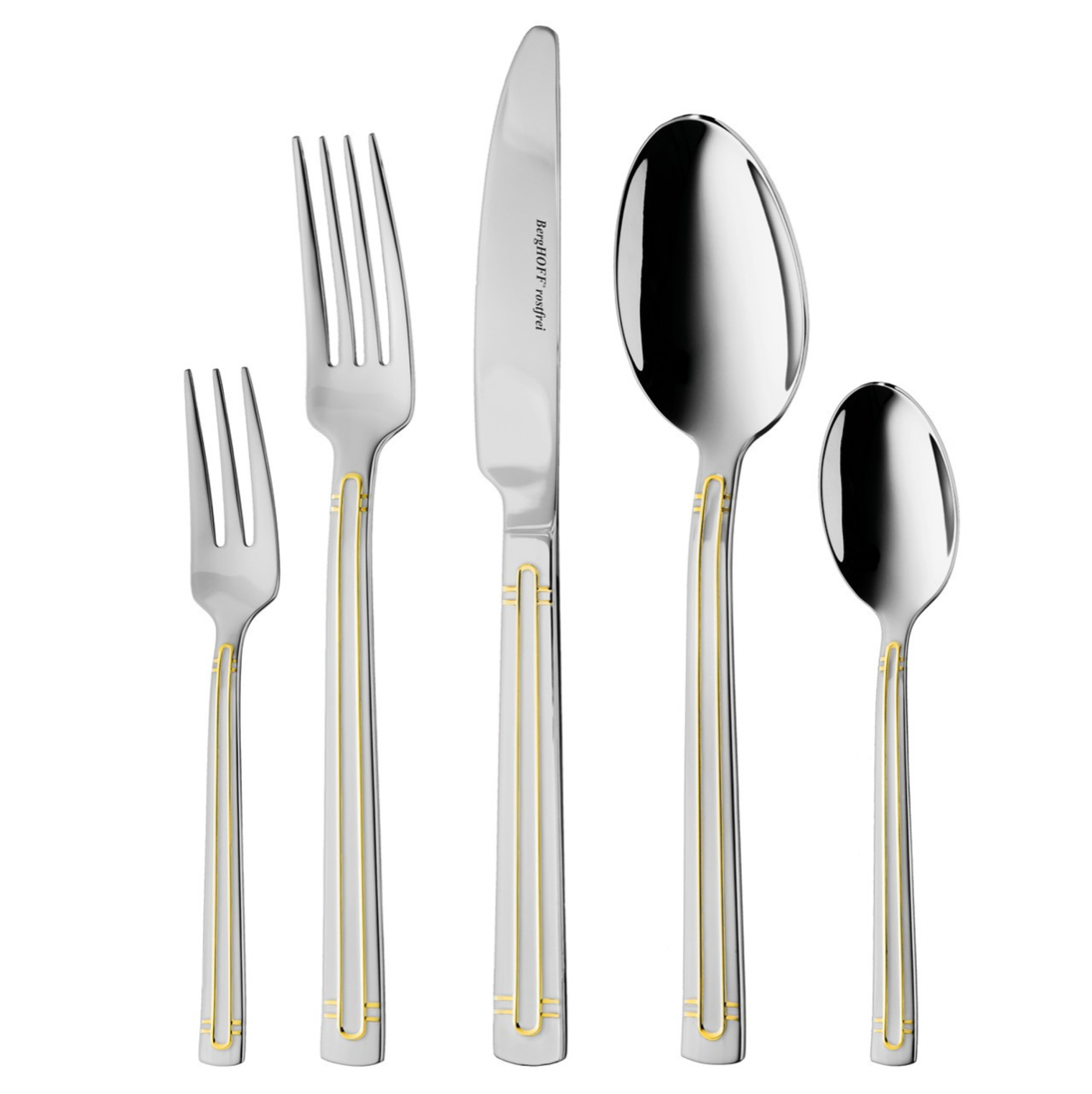 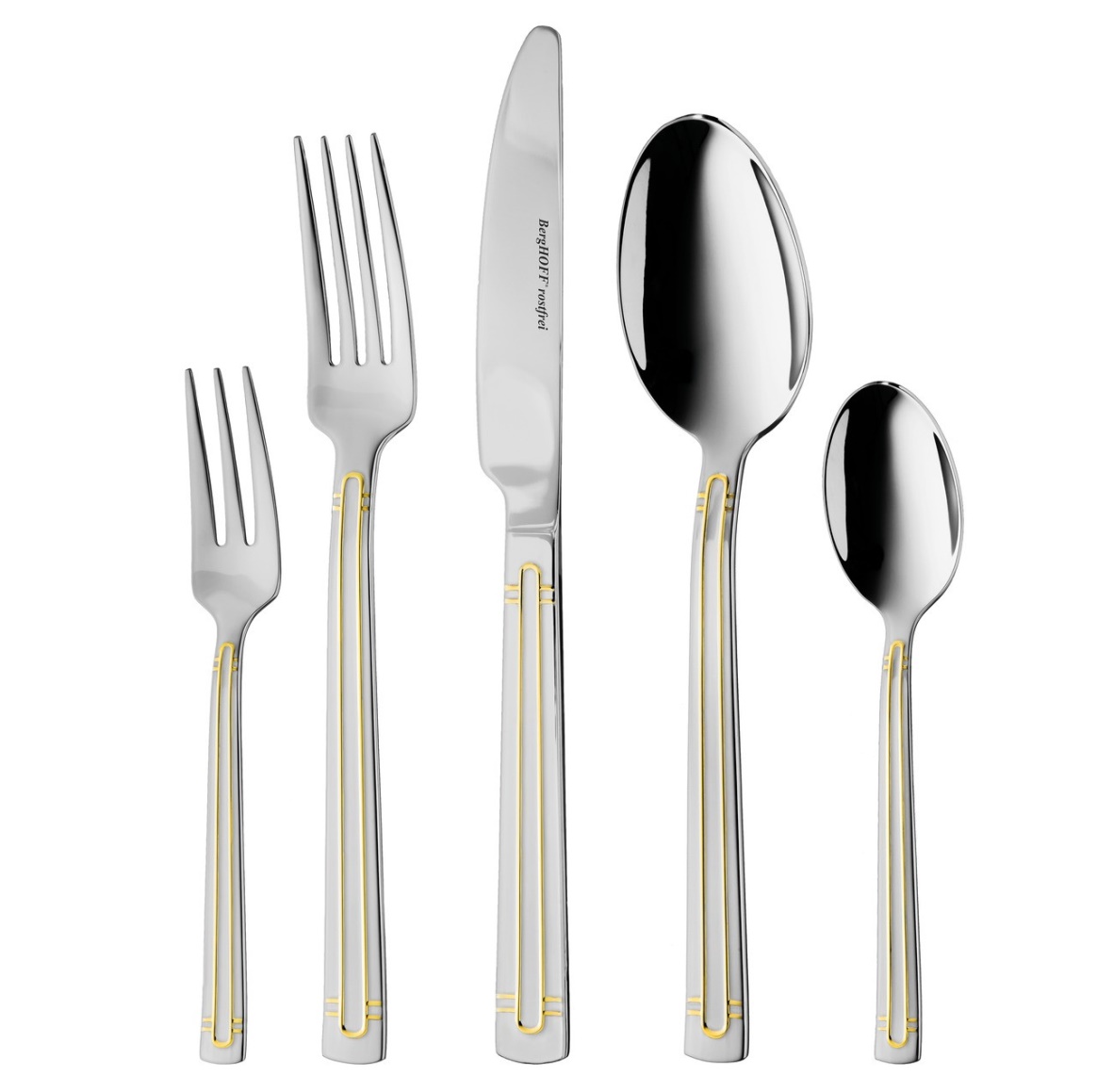 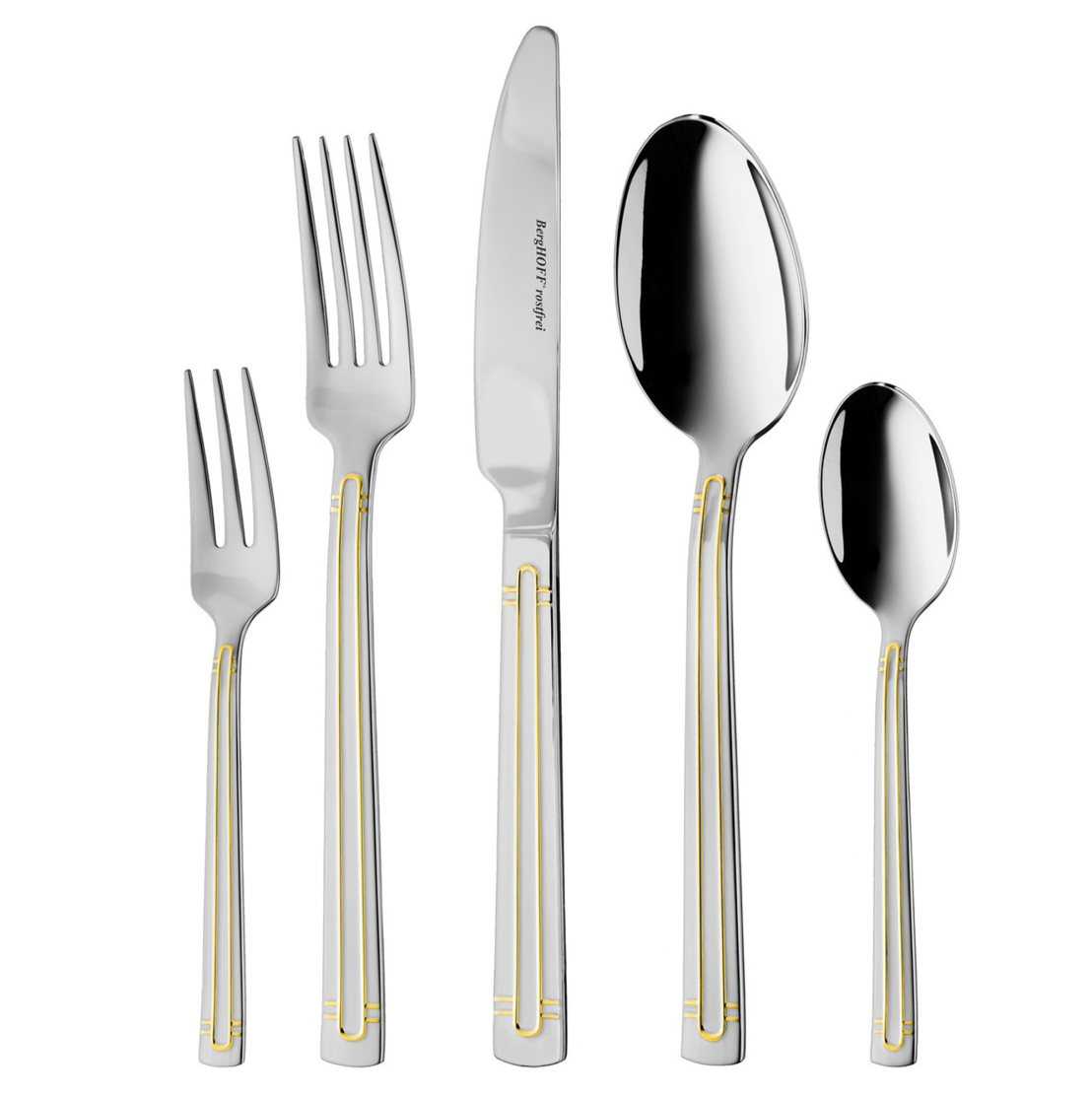 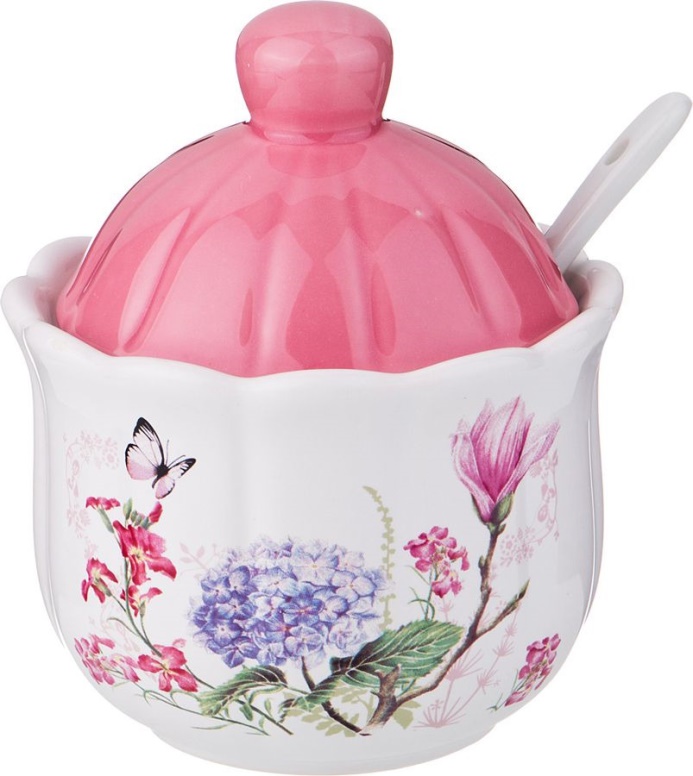 Игра «Что из чего сделано?»
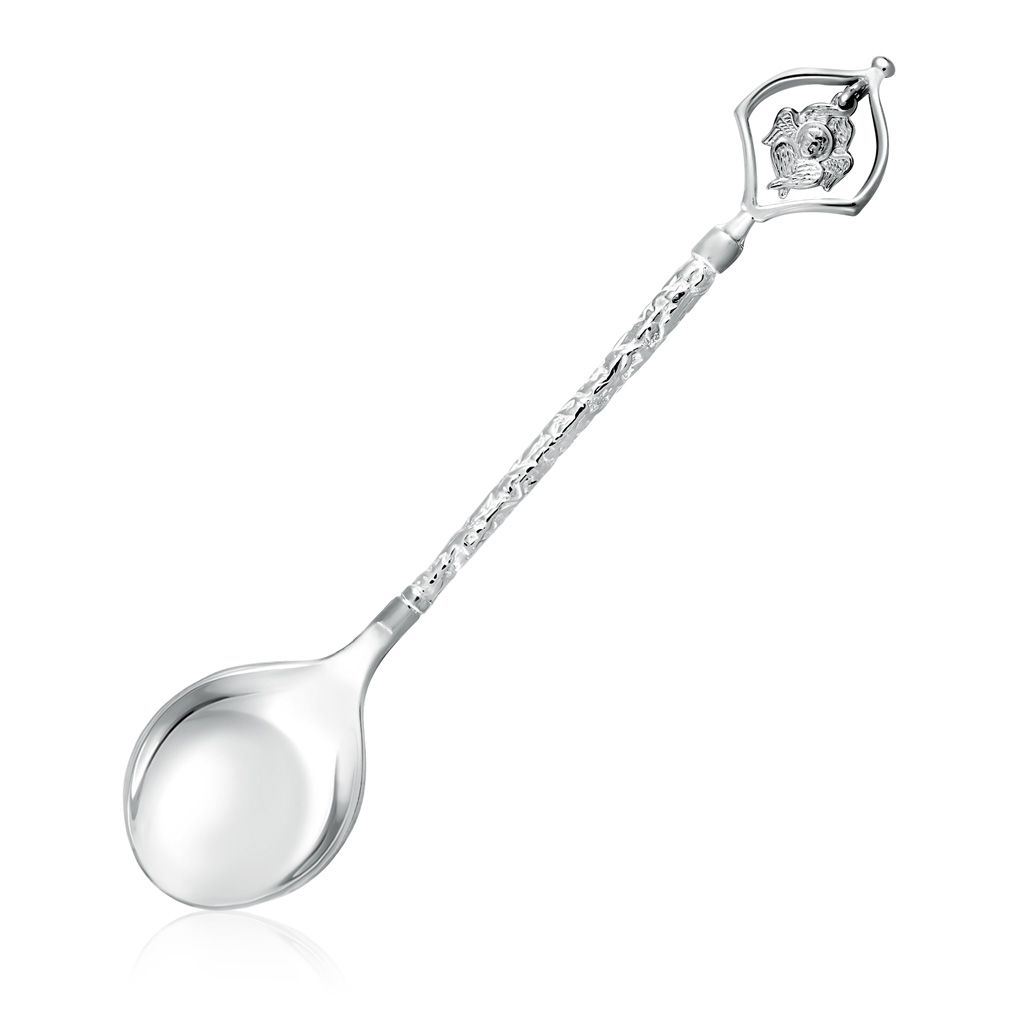 Ложка из серебра, какая?
Игра «Что из чего сделано?»
Стакан из бумаги, какой?
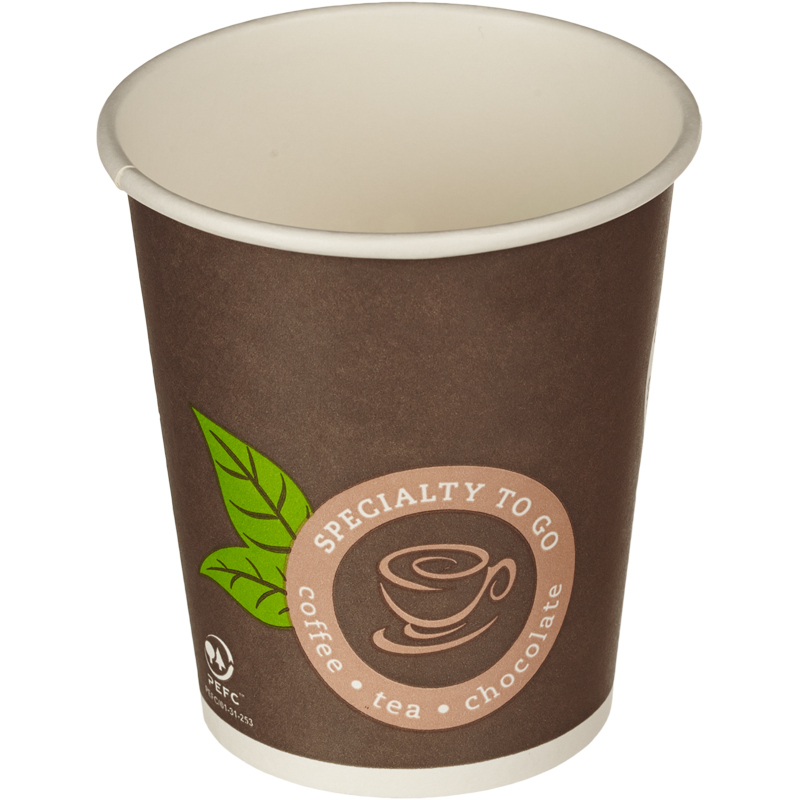 Игра «Что из чего сделано?»
Тарелка из пластика, какая?
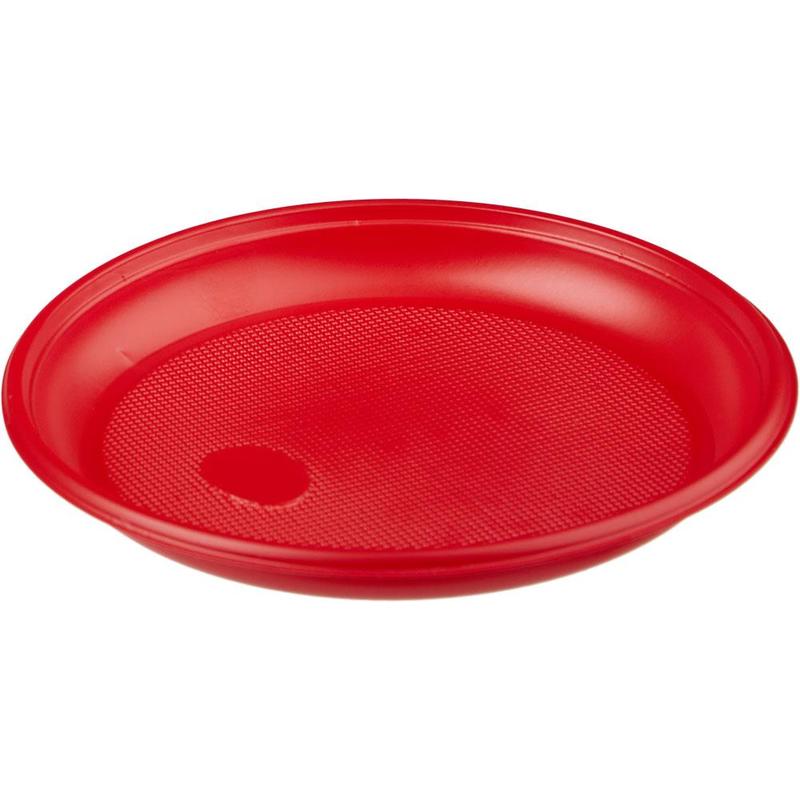 Игра «Что из чего сделано?»
Чашка из фарфора, какая?
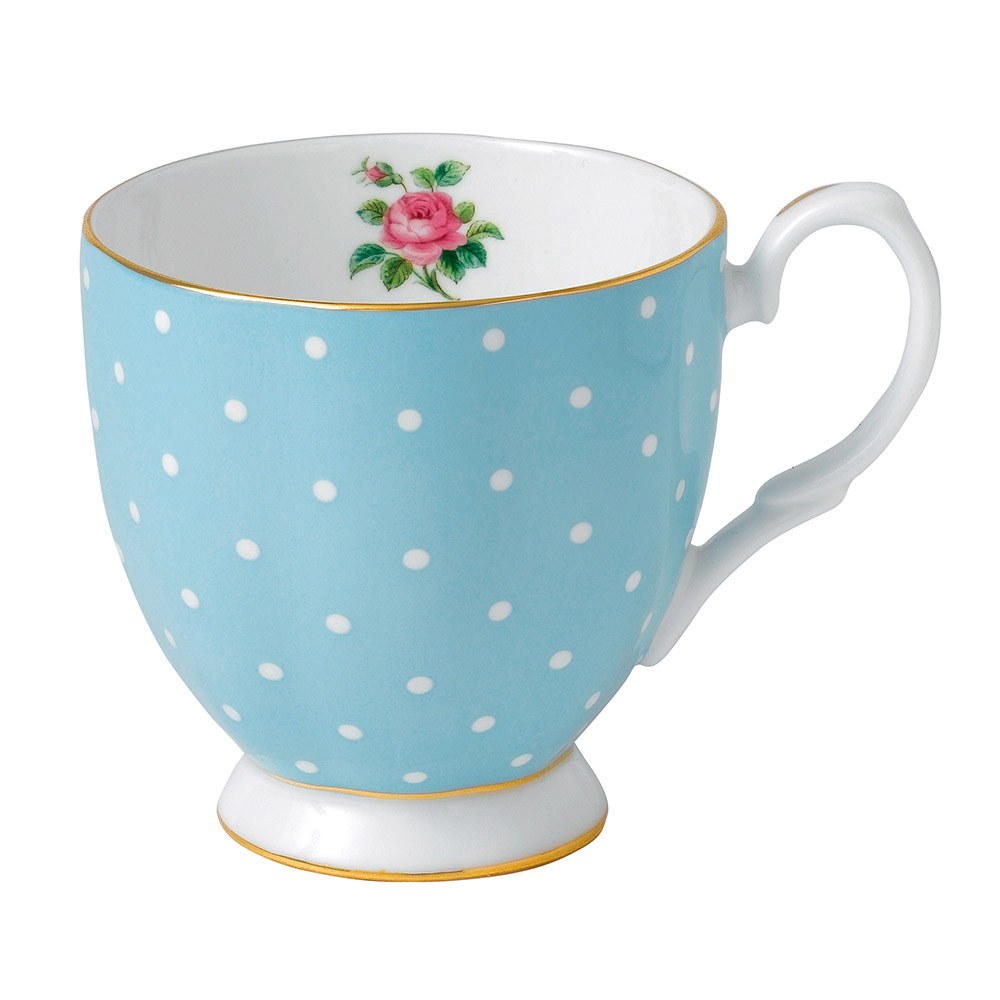 Игра «Что из чего сделано?»
Сковорода из чугуна, какая?
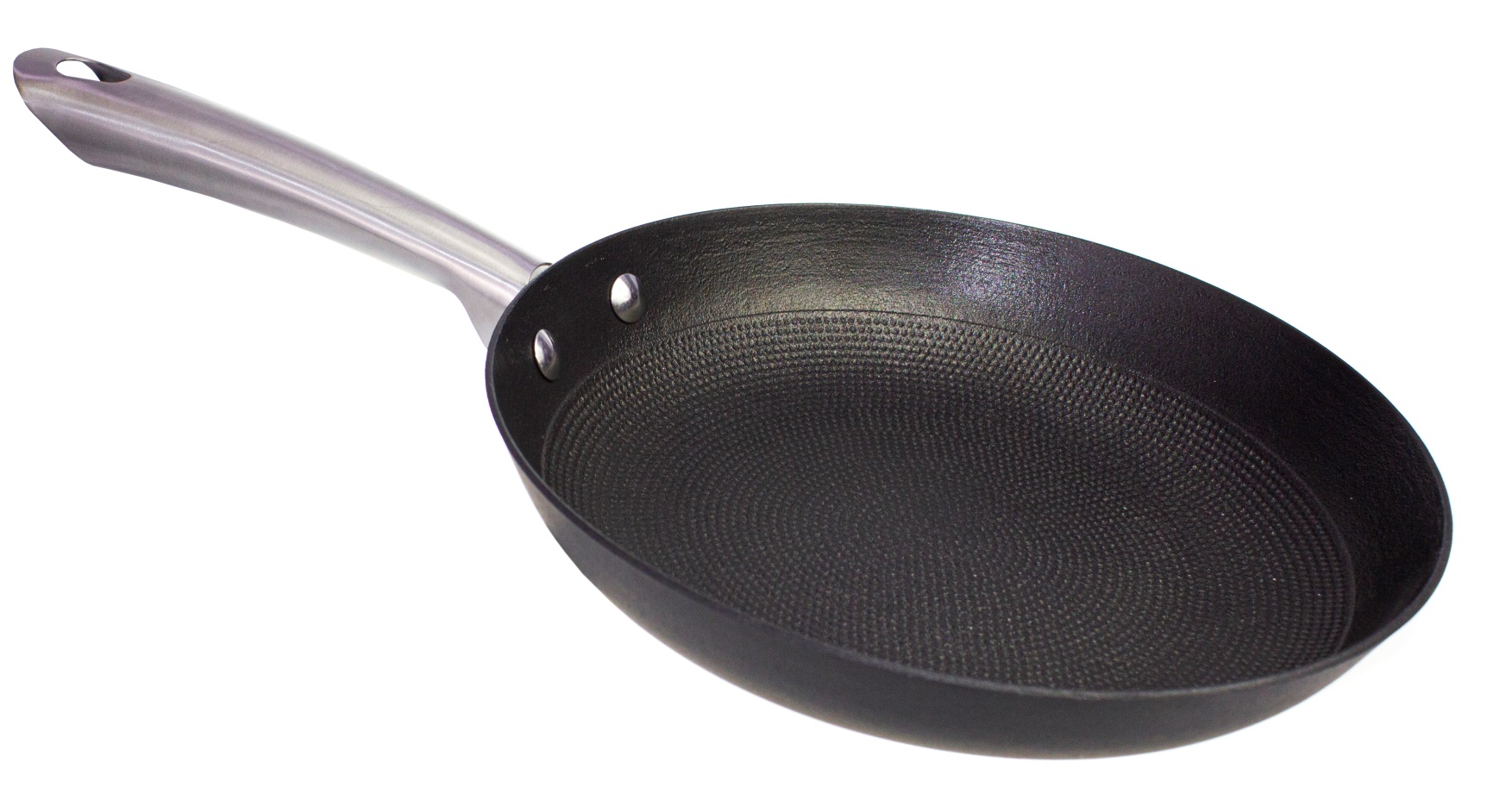 Игра «Что из чего сделано?»
Кастрюля из металла, какая?
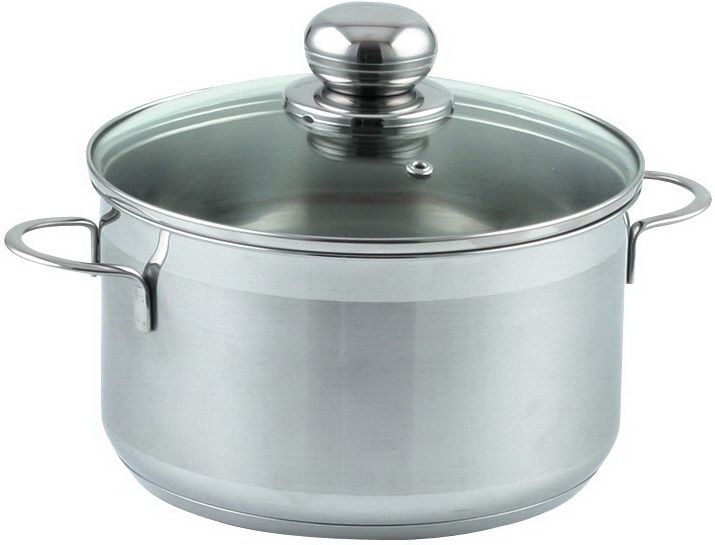 Игра «Что из чего сделано?»
Миска из алюминия, какая?
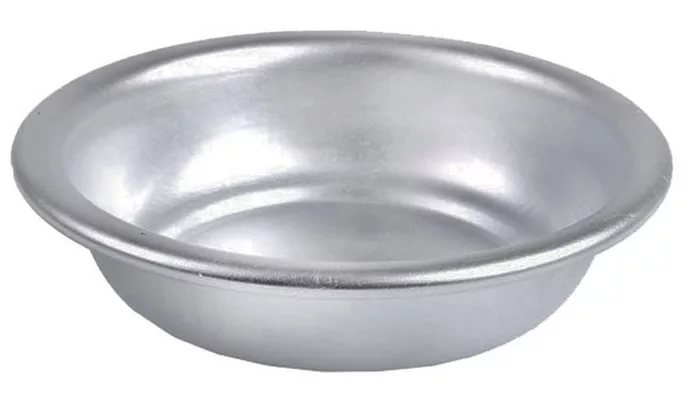 Игра «Что из чего сделано?»
Кружка из керамики, какая?
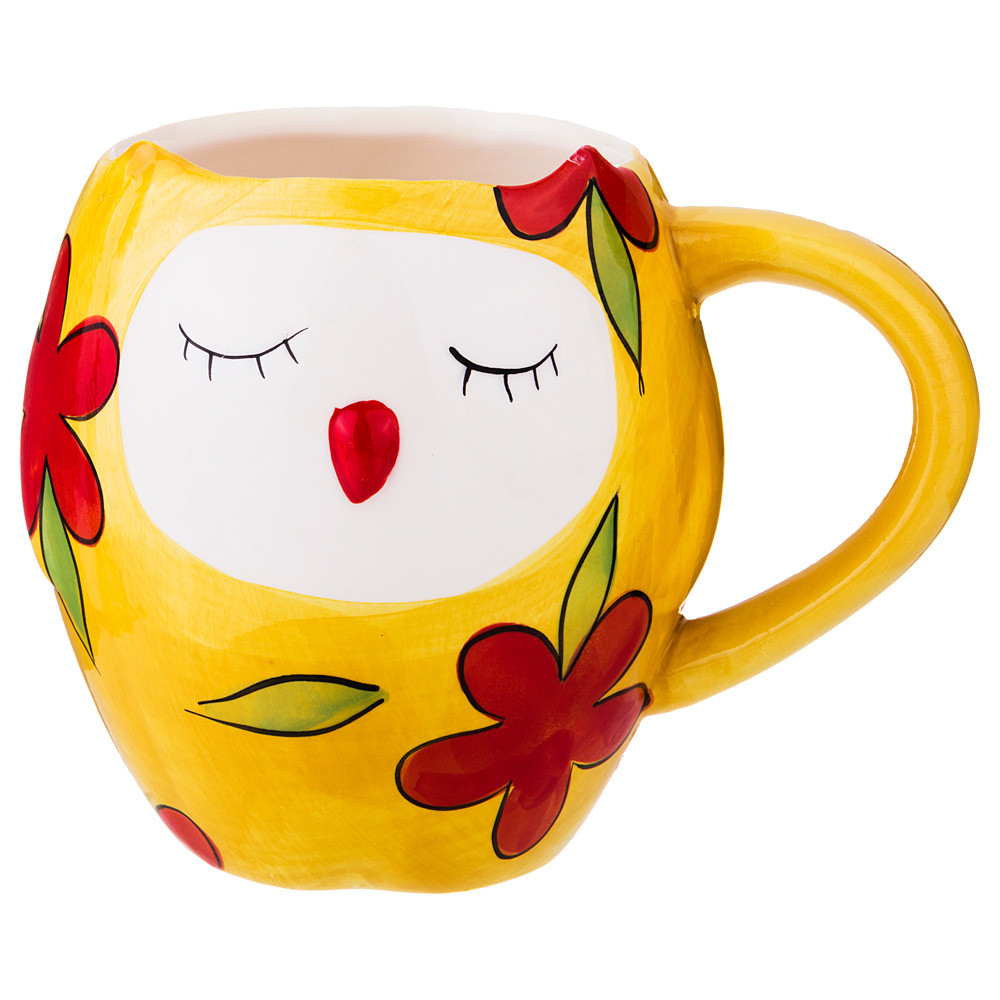 Игра «Что из чего сделано?»
Стакан из стекла, какой?
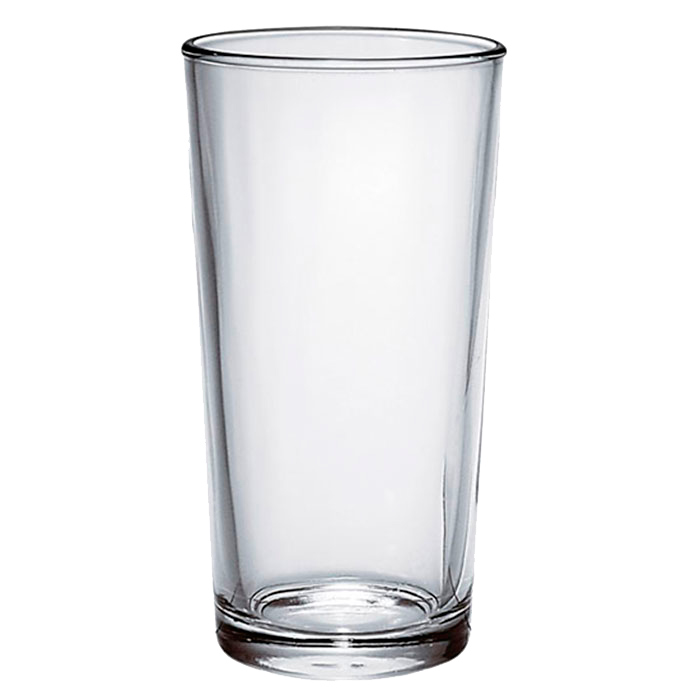 Игра «Что из чего сделано?»
Кувшин из глины, какой?
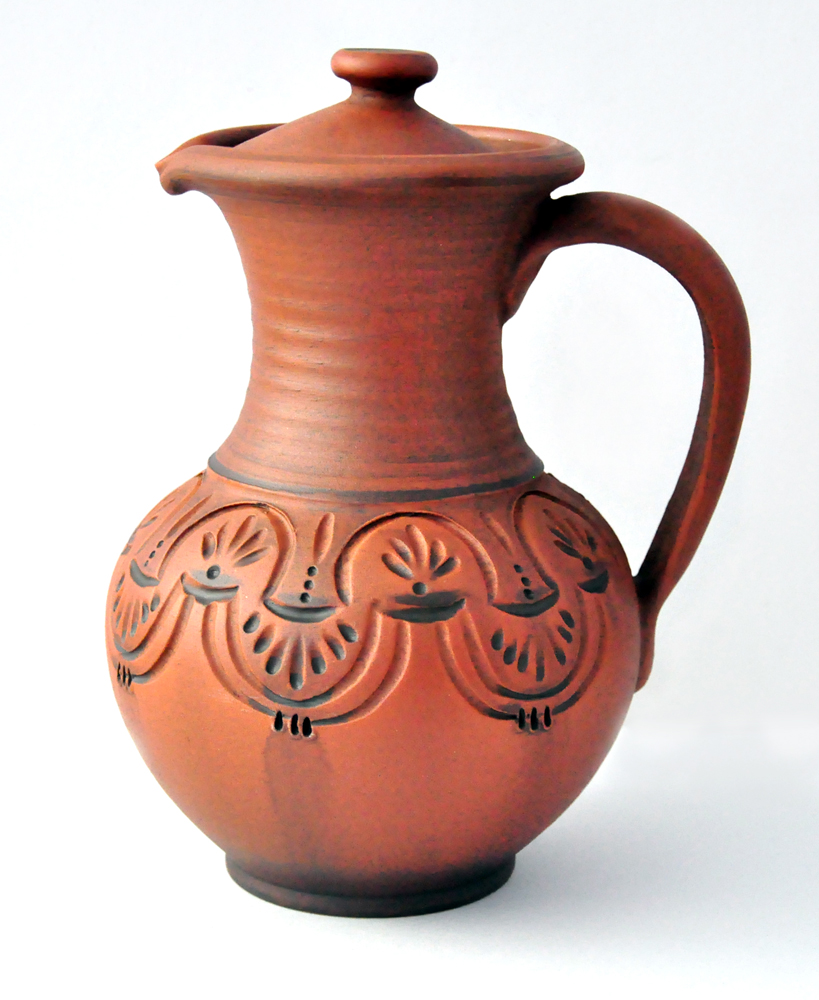 Игра «Что из чего сделано?»
Графин из хрусталя, какой?
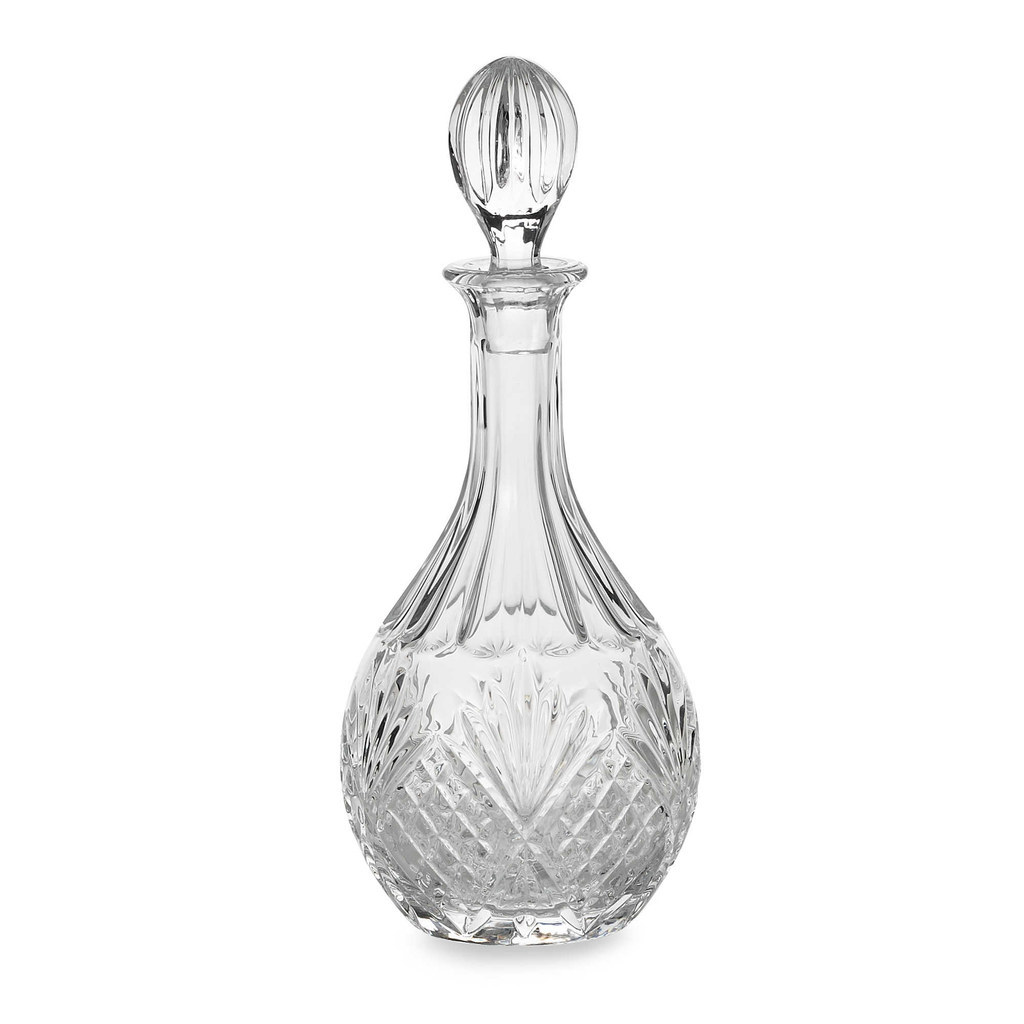